Breaking Barriers : Why The Tech Industry Needs More Autistic Learners
Tag, You’re It!
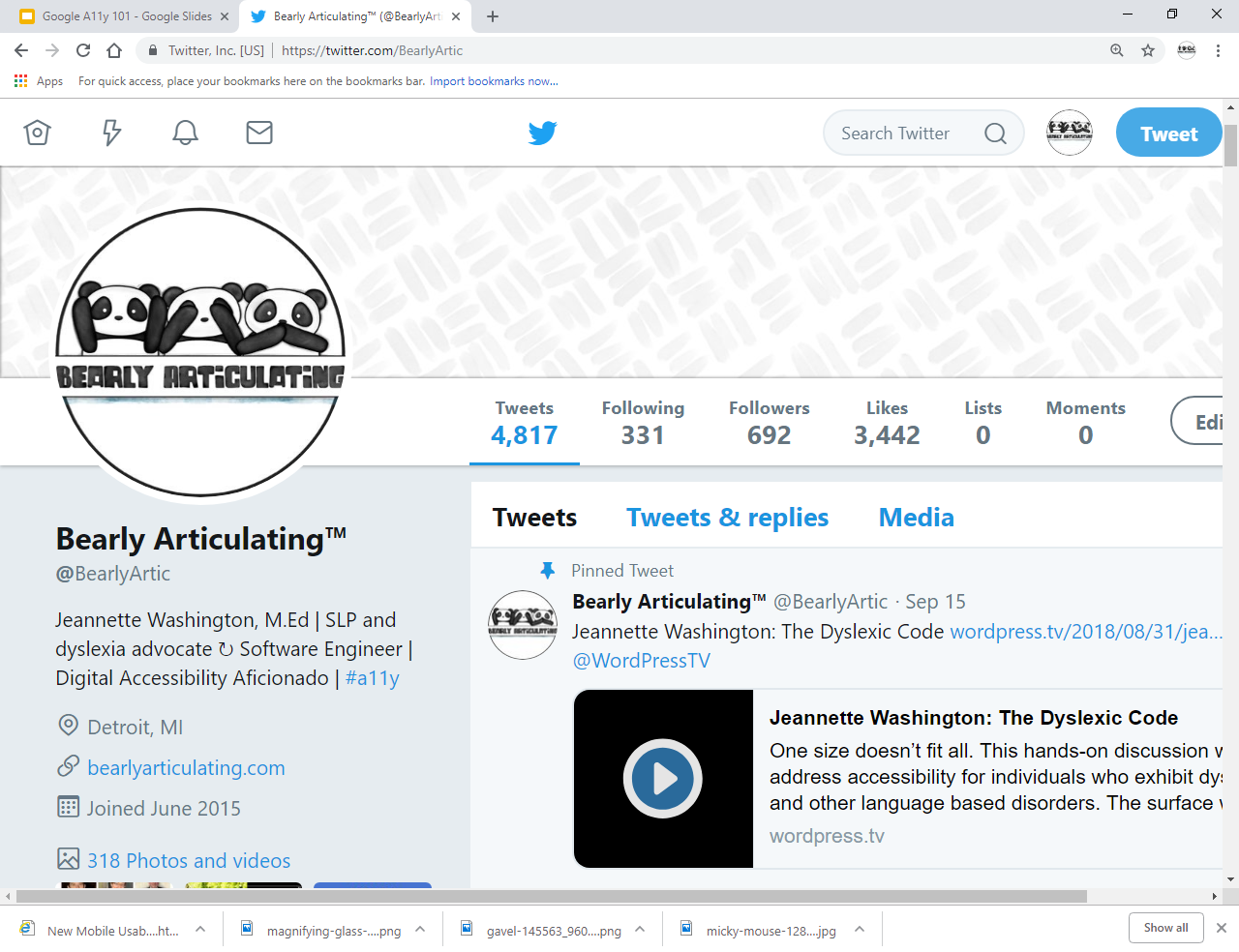 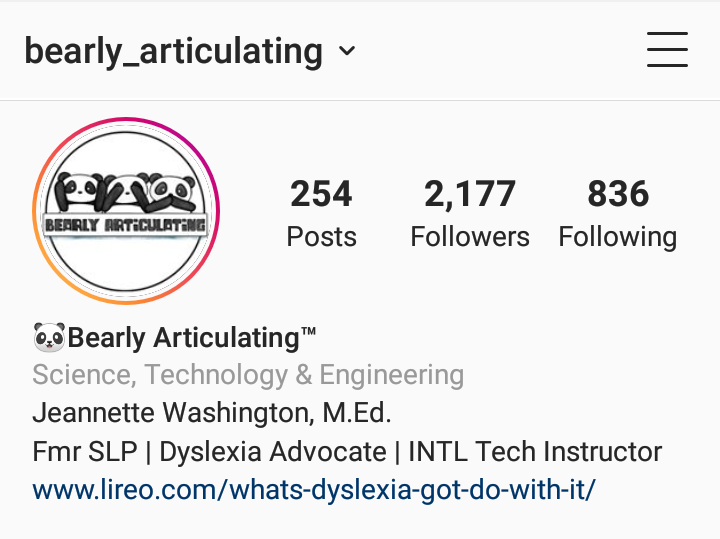 @gtbank

@BearlyArtic

_________________
  
#BeAVoice

#GTBAutism

_________________

View slides & follow along here:http://bit.ly/GTBAutism
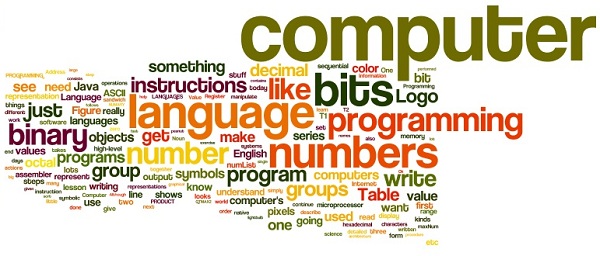 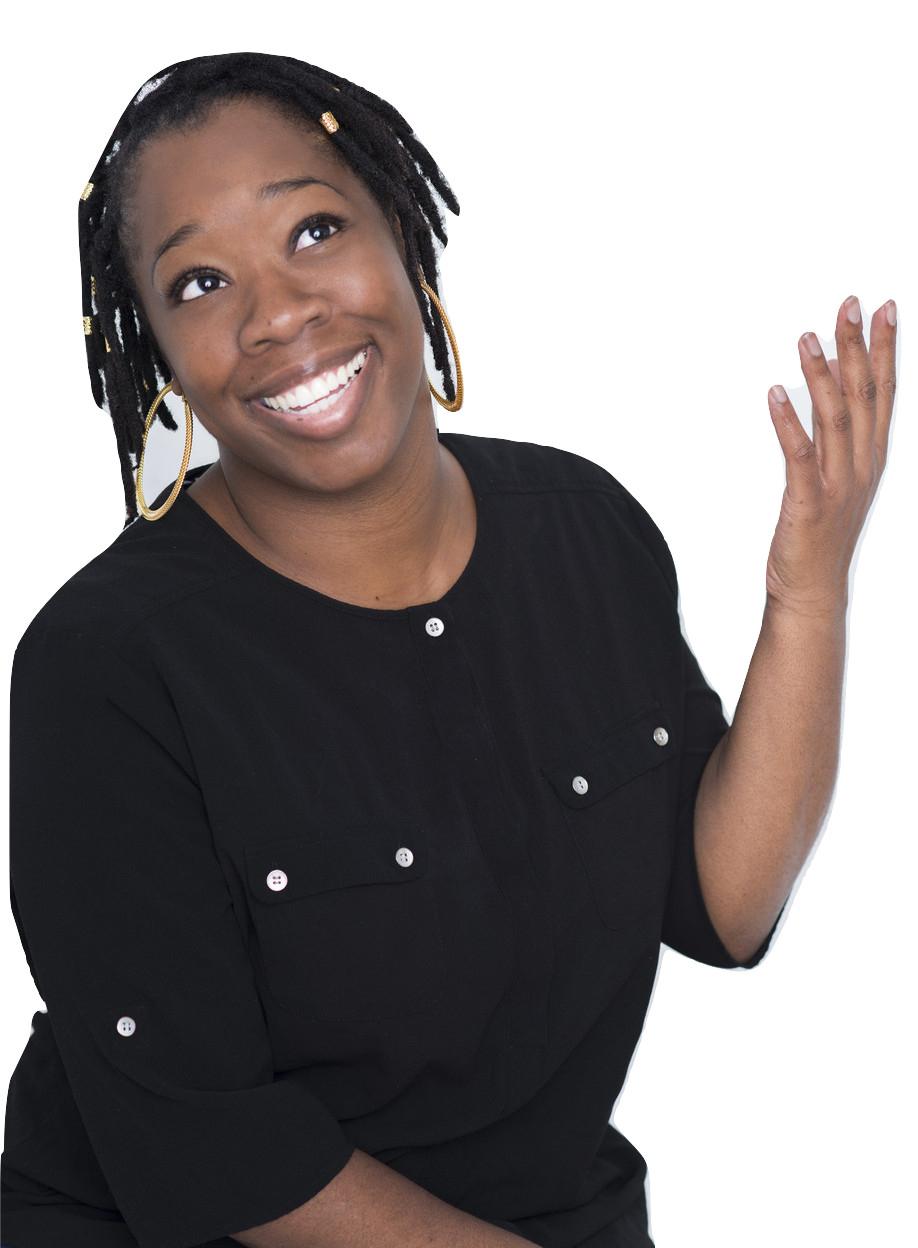 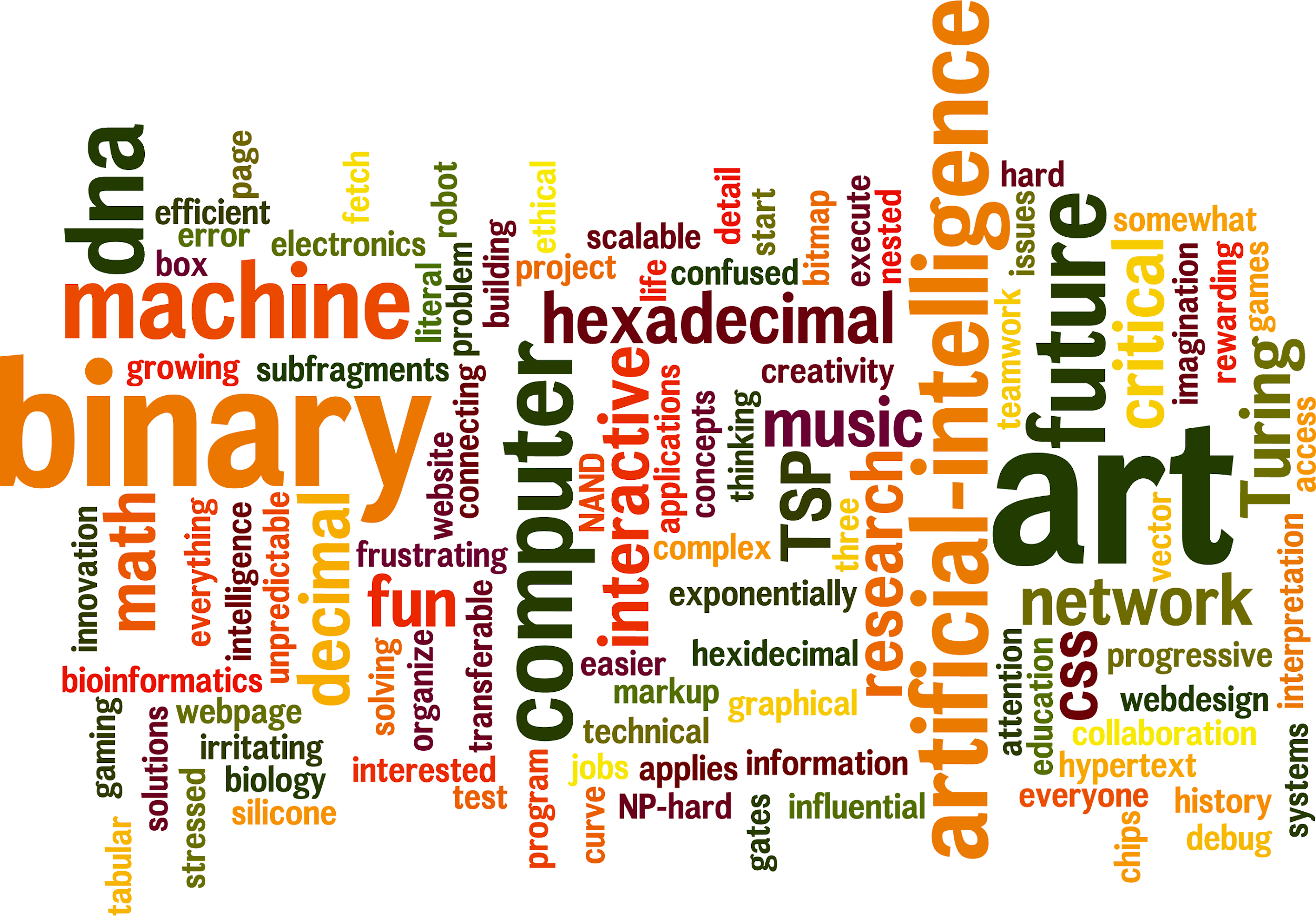 Breaking BarriersExpectations
Identify opportunities within the  tech industry.

Learn what's being done to employ people with autism.
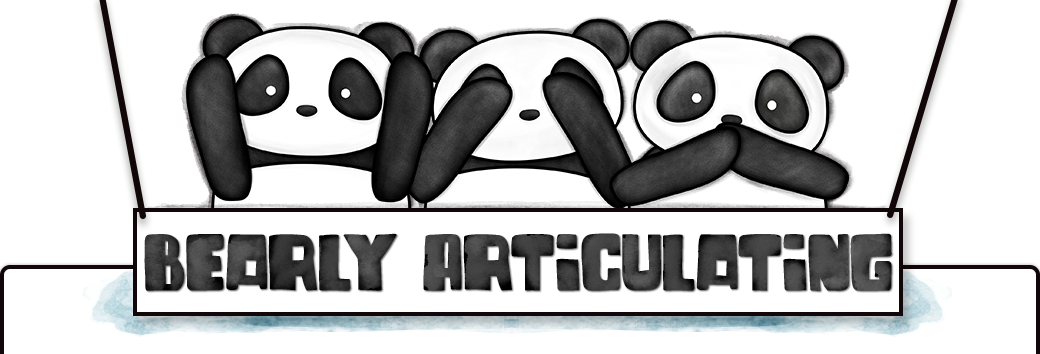 Twitter: @BearlyArtic | Facebook: Bearly Articulating | Instagram: Bearly_Articulating
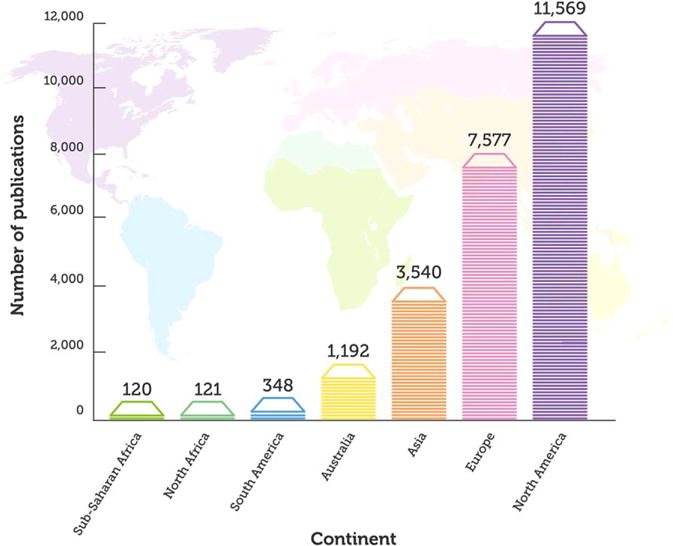 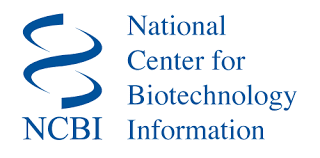 What We Know
According to Autism Speaks, autism, or autism spectrum disorder (ASD), refers to a broad range of conditions characterized by challenges with social skills, repetitive behaviors, speech and nonverbal communication.


One size doesn't fit all, but by providing an autism spectrum diagnosis with a functional level, at least in theory, it should be possible to draw a clear picture of an individual’s abilities and needs.
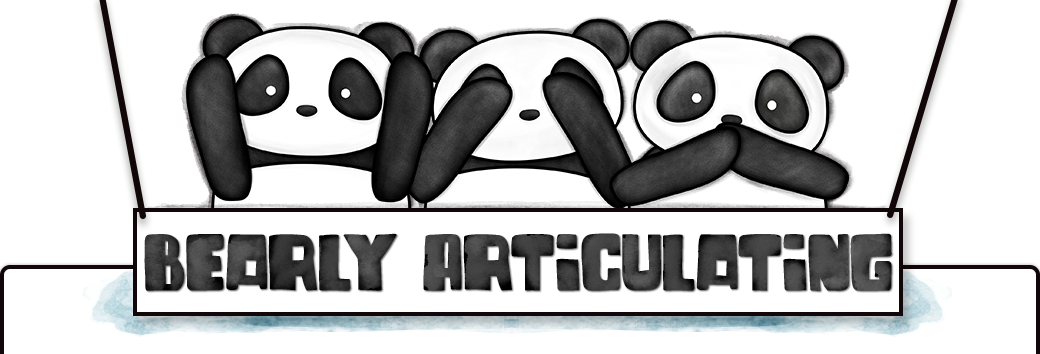 Twitter: @BearlyArtic | Facebook: Bearly Articulating | Instagram: Bearly_Articulating
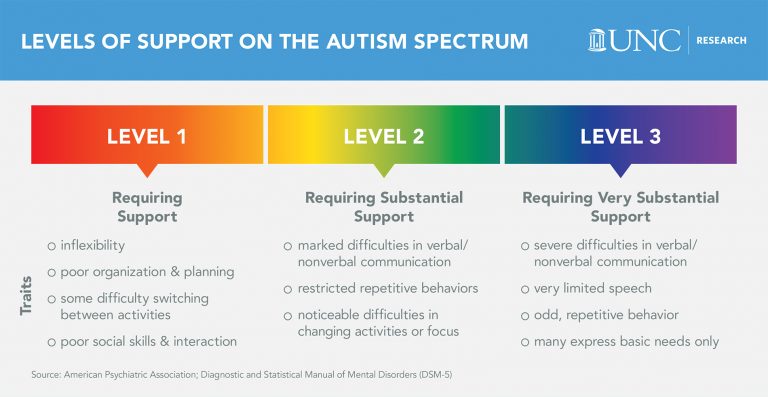 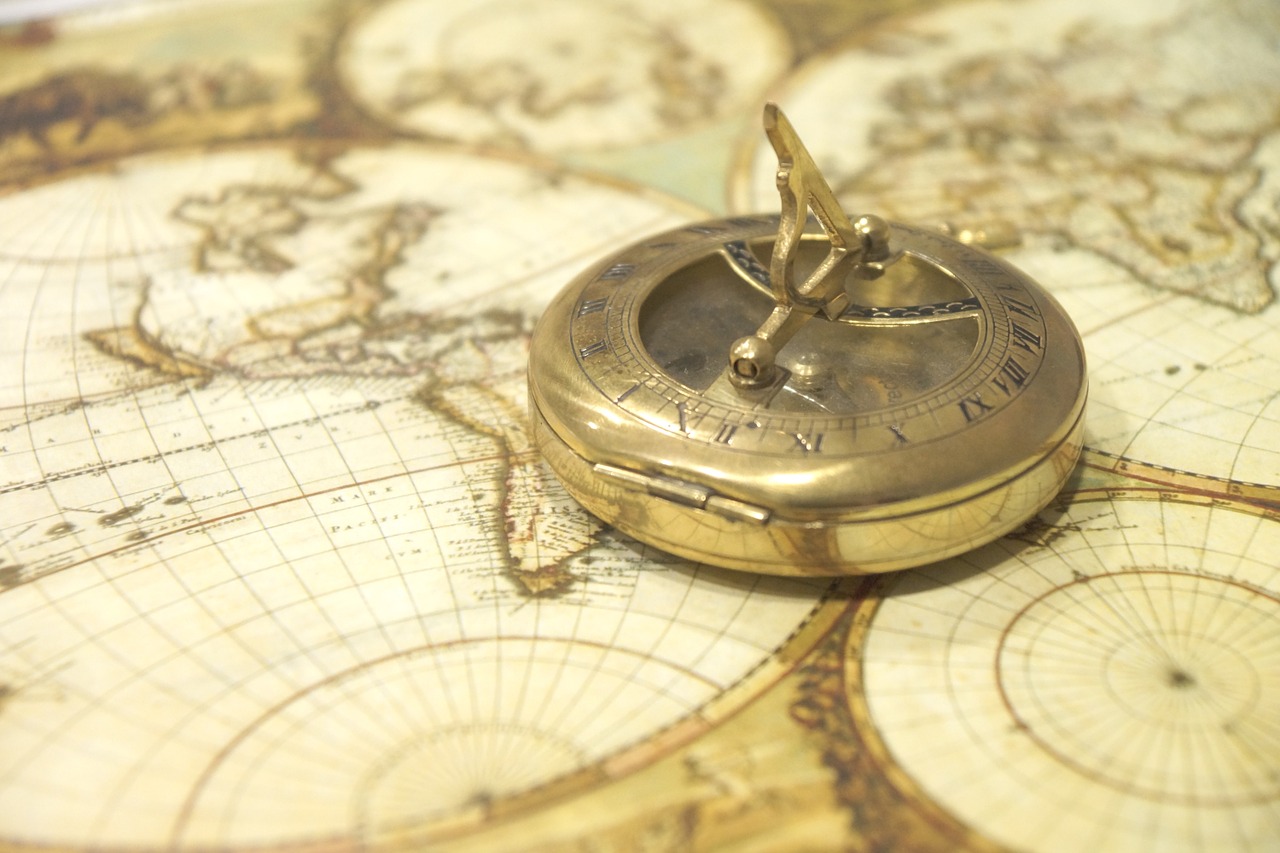 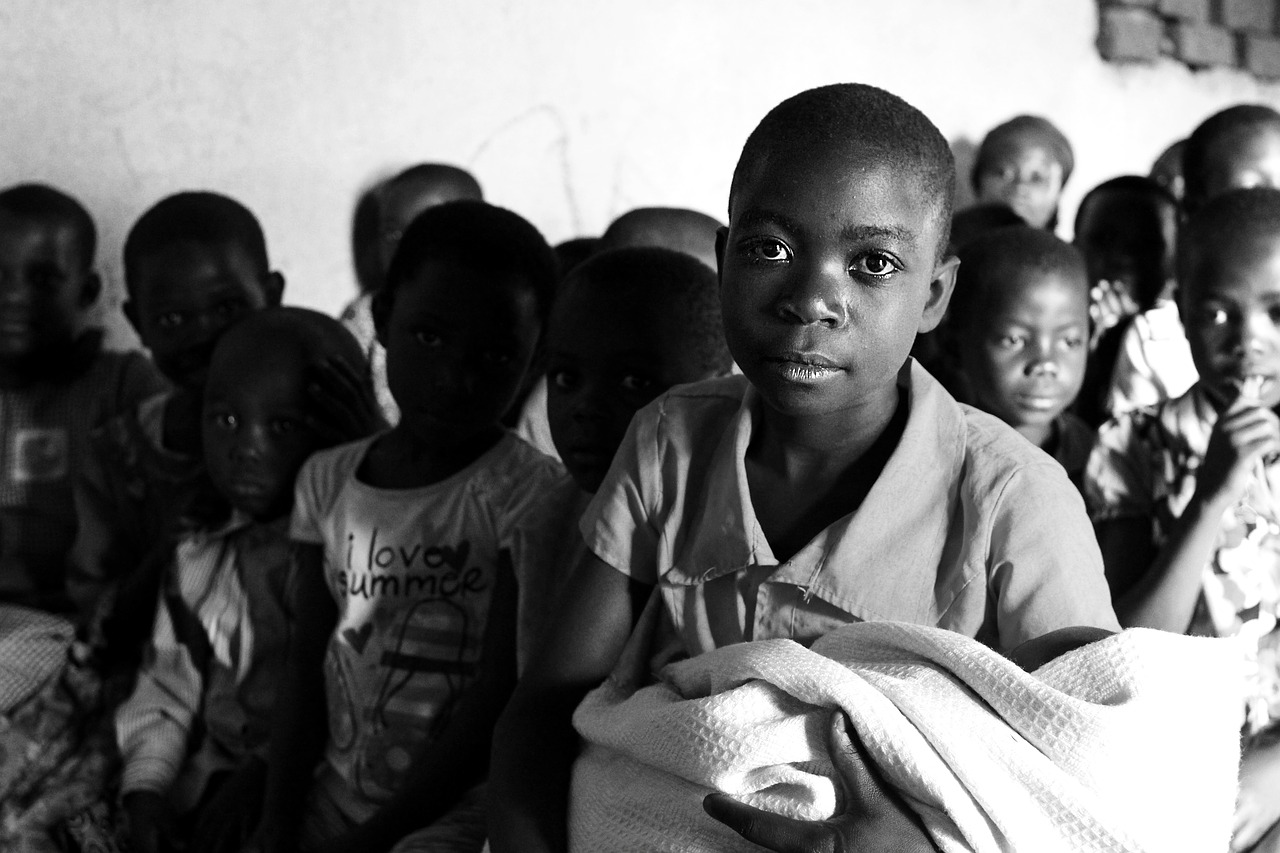 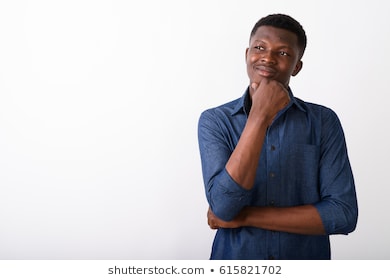 70%
of adults with autism are either unemployed or underemployed.
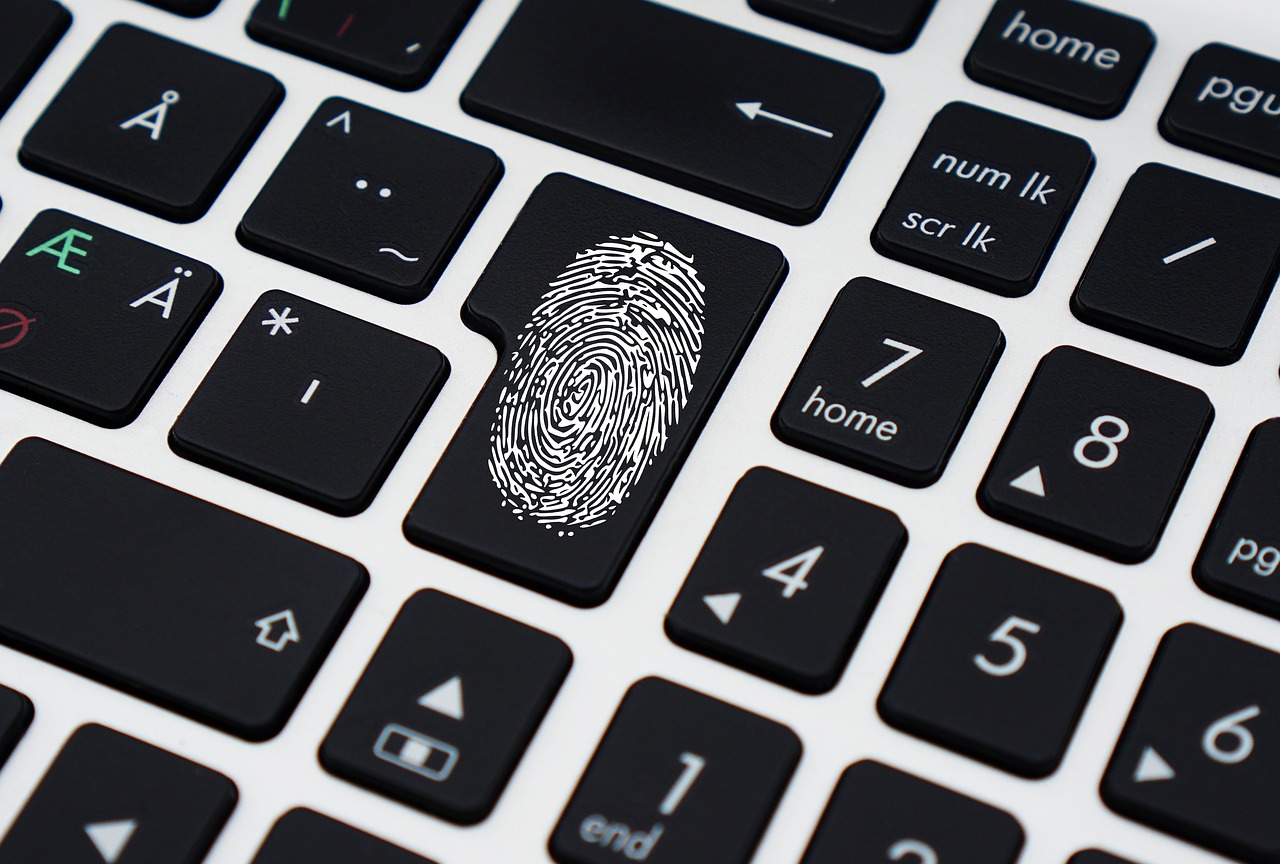 34%
of students with an ASD that went to college choose to pursue a STEM major.
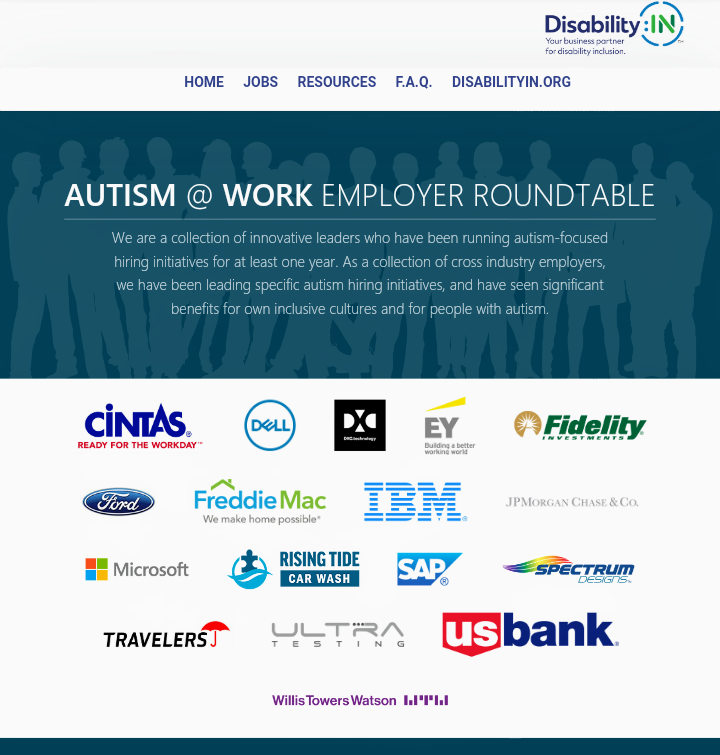 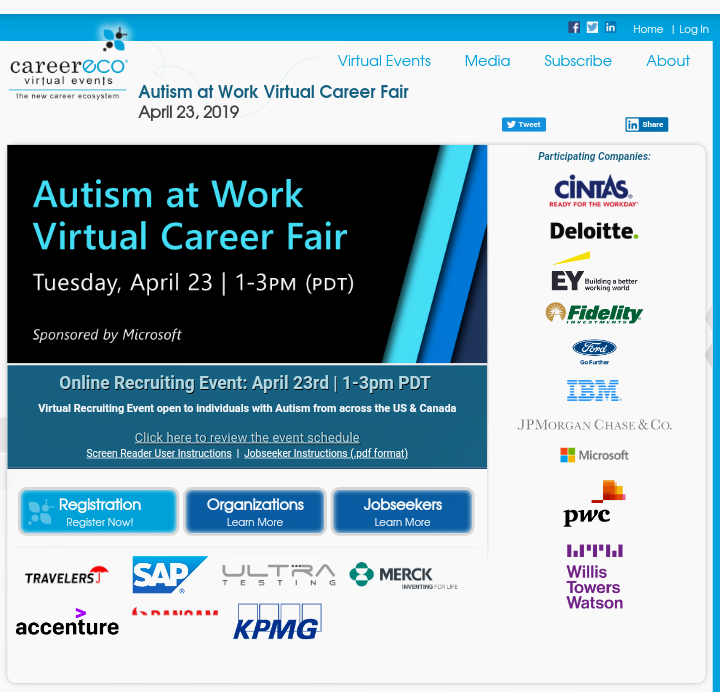 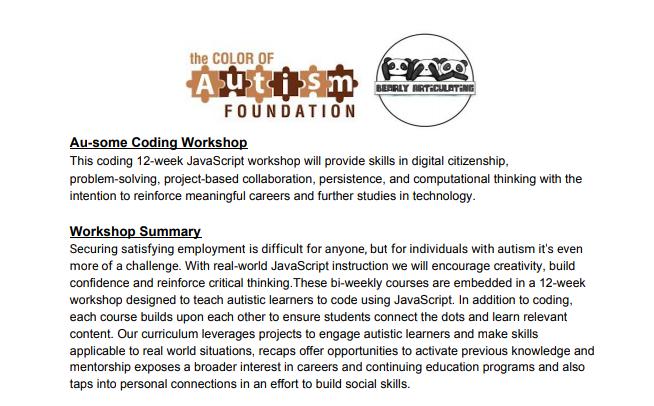